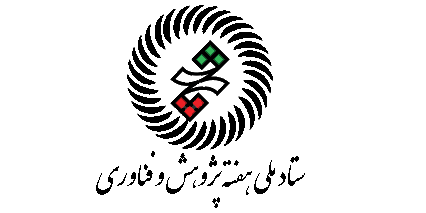 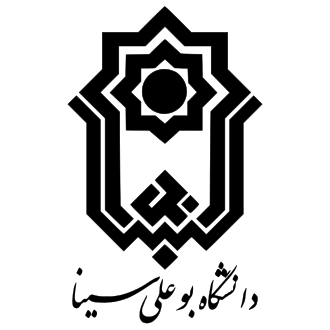 گروه آموزشی شیمی فیزیک، دانشکده شیمی، دانشگاه بوعلی‌سینا، همدان
Experimental and theoritical study on the binary systems of cyclohexanol + alkylamine (C4 and C6) at (303.15 to 318.15)K
Mehdi dadkhah Tehraniaa, Hossein iloukhania* , Khatereh Khanlarzadehb
aDepartment of chemistry, University of Bu-Ali Sina, Hamadan, Iran 
E-mail: m.dadkhahtehrani@che .basu.ac.ir
a*Department of chemistry, University of Bu-Ali Sina, Hamadan, Iran, 
E-mail: iloukhani@basu.ac.ir
bRac Analitical Chemistry Laboratory, Hamedan, Iran  E-mail: kh.khanlarzadeh@che.basu.ac.ir
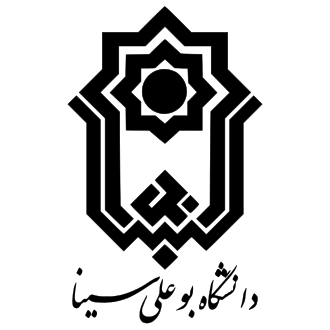 Abstract
Keywords: Excess molar volume, deviation in isentropic compressibility, cyclohexanol, butylamine, hexylamine
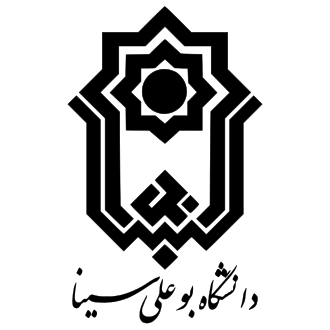 Introduction
Apparatus and procedure
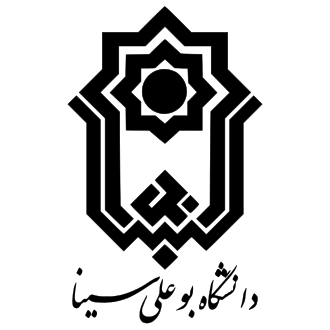 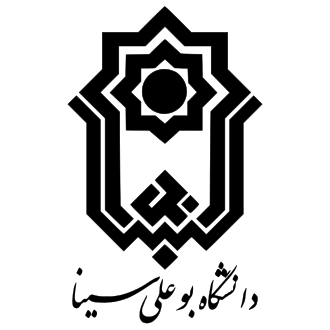 Conclusion
b
a
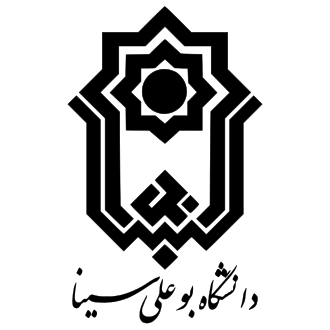 Conclusion
Molecular dynamics simulations were performed using Amber 18 software and the final structure, effective intermolecular interactions such as bond energy were predicted.
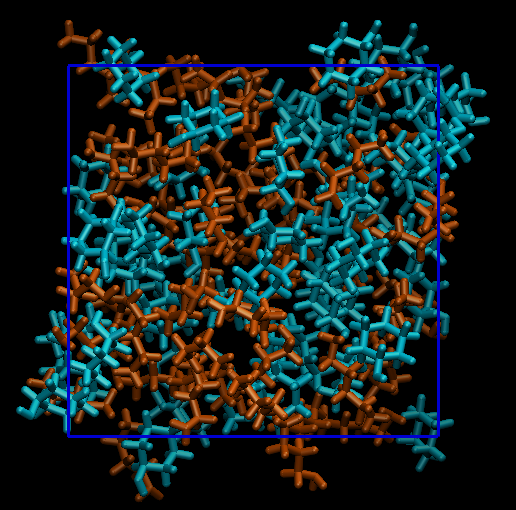 CYC + BUT
HEX
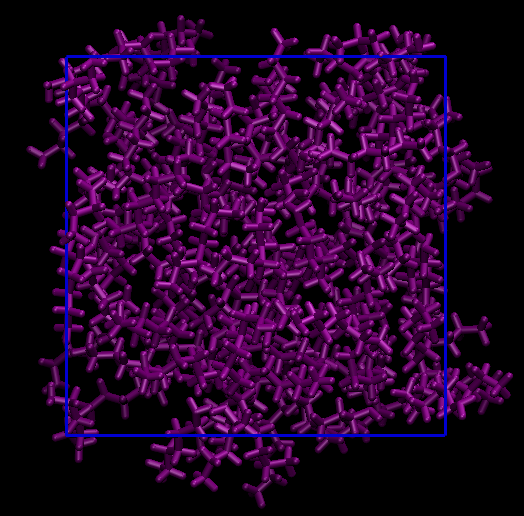 ∆G = -0. 6918 kcal/mol
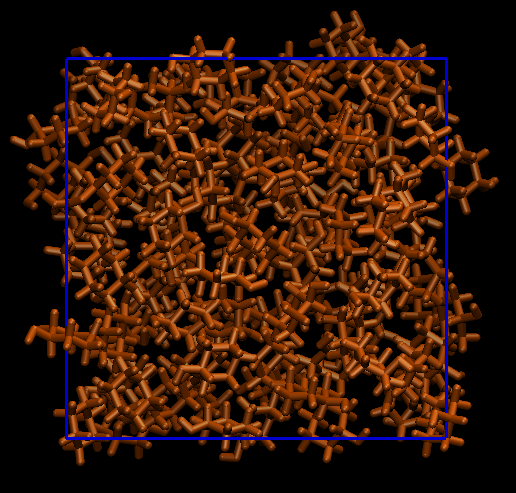 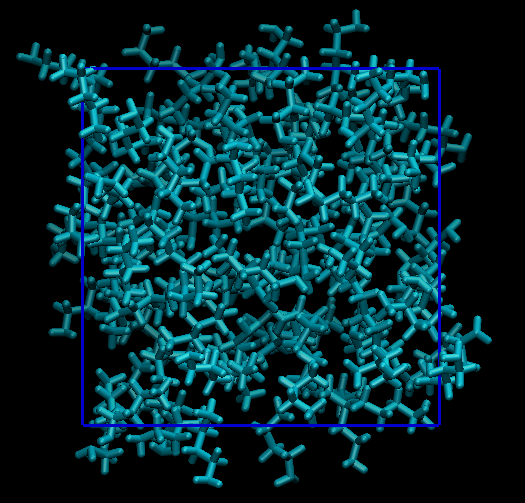 ∆G = -0.0081 kcal/mol
∆G = -0.1158 
kcal/mol
∆G = -183.9594 
kcal/mol
CYC
∆G = -0.0081 kcal/mol
CYC
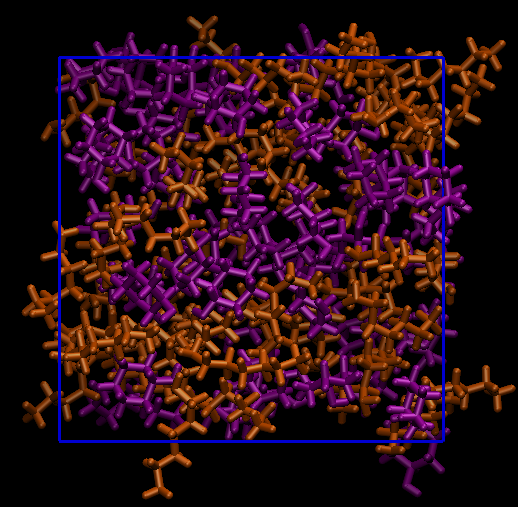 ∆G = -2.9825
∆G = -158.9895 
kcal/mol
BUT
CYC + HEX
Fig. 2: The final structures and binding Energy in three condition {(100A + 0B), (50A + 50B) and (0A + 100B)}  which A and B are cyclohexanol and (butylamine, hexylamine) respectively.
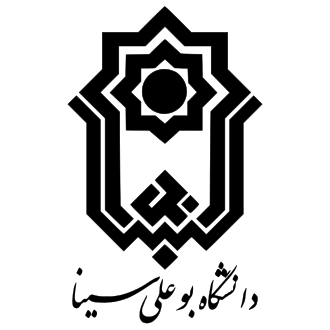 Discussion and conclusion
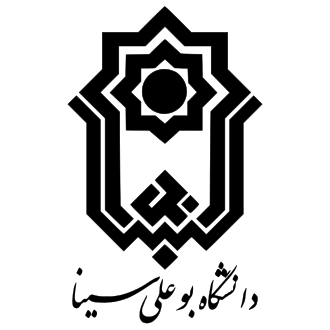 تقدیر و تشکر
The authors would like to thank Bu – Ali university for financial support provided for conduction the research
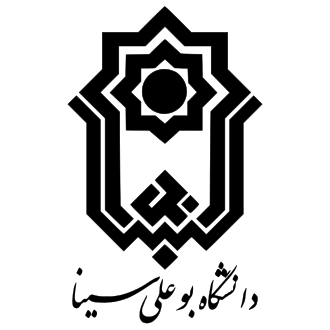 منابع
[1] J.B. Parsa, M.F. Haghro, J. Chem. Thermodyn. 40 (2008) 782–788.
[2] F. Sirbu, D. Dragoescu, A. Shchamialiou, T. Khasanshin, J. Chem. Thermodyn. 128 (2019) 383–393.
[3] P. Droliya, A.K. Nain, J. Chem. Thermodyn. 123 (2018) 146–157.
[4] M. Cai, Z. Liu, H. Sun, Y. Guo, W. Fang, Phys. Chem. Liq. 57 (2019) 491–503.
[5] M. Almasi, H. Iloukhani, J. Chem. Eng. Data. 55 (2010) 3918–3922.
[6] H. Iloukhani, Z.B. Mohammadlou, K. Khanlarzadeh, J. Chem. Eng. Data. 53 (2015) 559–573.
[7] H. Iloukhani, M. Soleimani, K. Khanlarzadeh, J. Chem. Thermodyn. 110 (2017) 110–126.
[8] M.D. Tehrani, H. Iloukhani, K. Khanlarzadeh, E. Azizi, J. Mol. Liq. (2020) 114258.